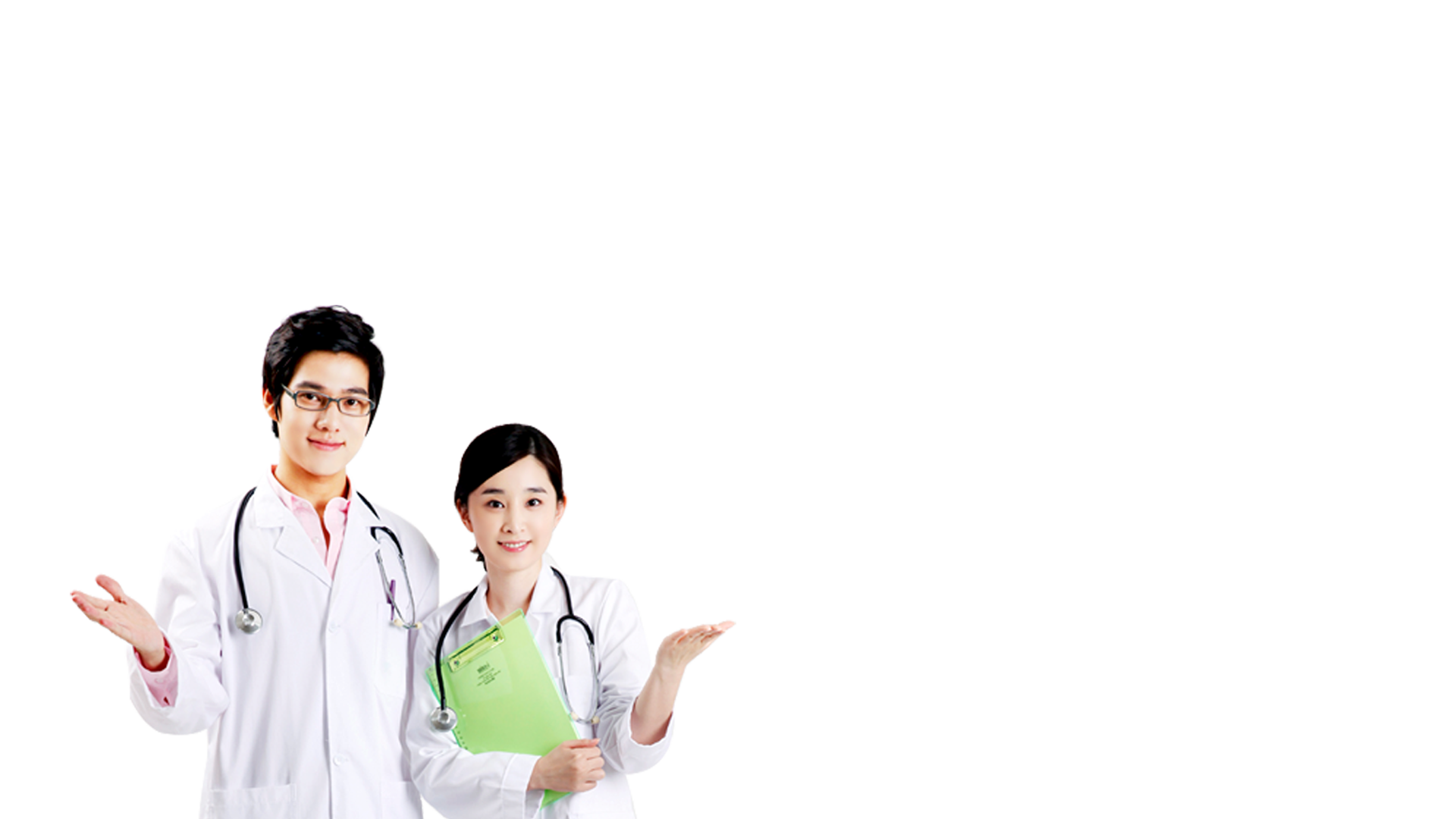 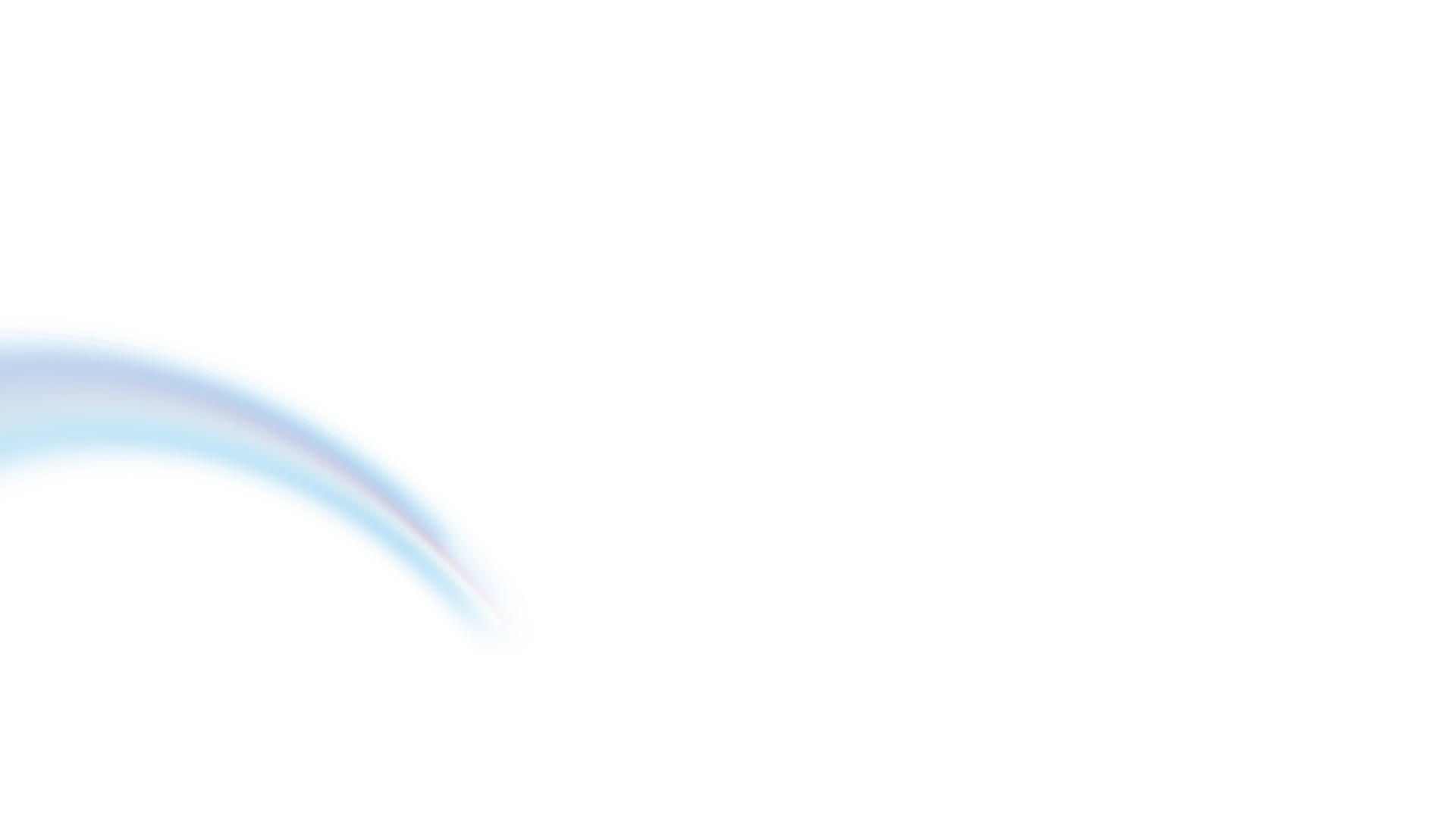 医疗医学企业工作汇报
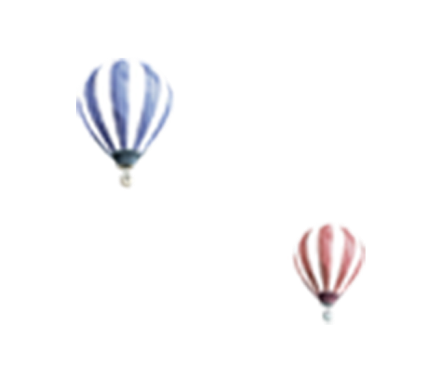 汇报人:xiazaii;汇报时间:XX年XX月
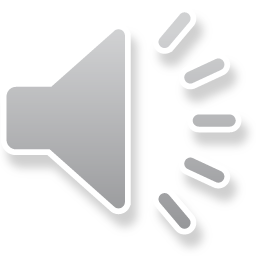 01
02
03
04
05
OPTION
OPTION
OPTION
OPTION
OPTION
在此添加标题
在此添加标题
在此添加标题
在此添加标题
在此添加标题
点击输入文字内容点击输入文字内容
点击输入文字内容点击输入文字内容
点击输入文字内容点击输入文字内容
点击输入文字内容点击输入文字内容
点击输入文字内容点击输入文字内容
点击输入文字内容点击输入文字内容
点击输入文字内容点击输入文字内容
点击输入文字内容点击输入文字内容
点击输入文字内容点击输入文字内容
点击输入文字内容点击输入文字内容
目 录
点击这里输入主标题
点击这输入副标题
点击输入文字内容点击输入文字内容点击输入文字内容点击输入文字内容
点击输入文字内容点击输入文字内容点击输入文字内容点击输入文字内容
01
03
05
02
04
输入标题字
输入标题字
输入标题字
点击输入文字内容点击输入文字内容点击输入文字内容点击输入文字内容
点击输入文字内容点击输入文字内容点击输入文字内容点击输入文字内容
点击输入文字内容点击输入文字内容点击输入文字内容点击输入文字内容
点击这里输入主标题
点击这输入副标题
输入标题字
输入标题字
输入标题字
输入标题字
点击输入文字内容点击输入文字内容点击输入文字内容点击输入文字内容
点击输入文字内容点击输入文字内容点击输入文字内容点击输入文字内容
点击输入文字内容点击输入文字内容点击输入文字内容点击输入文字内容
点击输入文字内容点击输入文字内容点击输入文字内容点击输入文字内容
输入标题字
输入标题字
点击输入文字内容点击输入文字内容点击输入文字内容点击输入文字内容
点击输入文字内容点击输入文字内容点击输入文字内容点击输入文字内容
点击这里输入主标题
点击这输入副标题
在此添加标题
01
50%
60%
30%
02
输入标题字
点击输入文字内容点击输入文字内容
03
输入标题字
点击输入文字内容点击输入文字内容点击输入文字内容点击输入文字内容
输入标题字
点击输入文字内容点击输入文字内容
点击这里输入主标题
点击这输入副标题
80%
Brain
Brain
80%
Heart
Heart
90%
90%
Lungs
Lungs
70%
70%
Liver
Liver
60%
60%
Stomach
Stomach
50%
50%
Colorectal
Colorectal
20%
20%
点击这里输入主标题
点击这输入副标题
关键词
关键词
关键词
点击这里输入文字
关键词
关键词
点击输入文字内容点击输入文字内容点击输入文字内容点击输入文字内容点击输入文字内容点击输入文字内容点击输入文字内容点击输入文字内容点击输入文字内容点击输入文字内容点击输入文字内容点击输入文字内容点击输入文字内容点击输入文字内容点击输入文字内容
点击输入文字内容
这里输入关键词
80%
这里输入关键词
90%
这里输入关键词
70%
这里输入关键词
这里输入关键词
60%
60%
点击这里输入主标题
点击这输入副标题
关键字
关键字
点击输入文字内容点击输入文字内容点击输入文字内容点击输入文字内容点击输入文字内容
点击输入文字内容点击输入文字内容点击输入文字内容点击输入文字内容点击输入文字内容
关键字
关键字
点击输入文字内容点击输入文字内容点击输入文字内容点击输入文字内容点击输入文字内容
点击输入文字内容点击输入文字内容点击输入文字内容点击输入文字内容点击输入文字内容
点击这里输入主标题
点击这输入副标题
在这里输入关键词
点击输入文字内容点击输入文字内容点击输入文字内容
在这里输入关键词
点击输入文字内容点击输入文字内容点击输入文字内容
在这里输入关键词
点击输入文字内容点击输入文字内容点击输入文字内容
在这里输入关键词
点击输入文字内容点击输入文字内容点击输入文字内容
点击输入文字内容点击输入文字内容点击输入文字内容点击输入文字内容点击输入文字内容点击输入文字内容点击输入文字内容点击输入文字内容点击输入文字内容点击输入文字内容点击输入文字内容点击输入文字内容点击输入文字内容点击输入文字内容点击输入文字内容
点击输入文字内容点击输入文字内容点击输入文字内容点击输入文字内容点击输入文字内容点击输入文字内容点击输入文字内容点击输入文字内容点击输入文字内容点击输入文字内容
点击这里输入主标题
点击这输入副标题
20%
输入标题字
输入标题字
输入标题字
点击输入文字内容点击输入文字内容点击输入文字内容点击输入文字内容点击输入文字内容点击输入文字内容
点击输入文字内容点击输入文字内容点击输入文字内容点击输入文字内容点击输入文字内容点击输入文字内容
点击输入文字内容点击输入文字内容点击输入文字内容点击输入文字内容点击输入文字内容点击输入文字内容
30%
点击输入文字内容点击输入文字内容点击输入文字内容点击输入文字内容点击输入文字内容点击输入文字内容
点击输入文字内容点击输入文字内容点击输入文字内容点击输入文字内容点击输入文字内容点击输入文字内容
50%
点击输入文字内容点击输入文字内容点击输入文字内容点击输入文字内容点击输入文字内容点击输入文字内容
点击这里输入主标题
点击这输入副标题
这里输入关键词
这里输入关键词
这里输入关键词
02
点击输入文字内容点击输入文字内容点击输入文字内容点击输入文字内容点击输入文字内容点击输入文字内容
点击输入文字内容点击输入文字内容点击输入文字内容点击输入文字内容点击输入文字内容点击输入文字内容
点击输入文字内容点击输入文字内容点击输入文字内容点击输入文字内容点击输入文字内容点击输入文字内容
03
01
这里输入关键词
点击输入文字内容点击输入文字内容点击输入文字内容点击输入文字内容点击输入文字内容点击输入文字内容
04
点击这里输入主标题
点击这输入副标题
这里输入关键词
这里输入关键词
这里输入关键词
这里输入关键词
点击输入文字内容点击输入文字内容点击输入文字内容点击输入文字内容点击输入文字内容点击输入文字内容
点击输入文字内容点击输入文字内容点击输入文字内容点击输入文字内容点击输入文字内容点击输入文字内容
点击输入文字内容点击输入文字内容点击输入文字内容点击输入文字内容点击输入文字内容点击输入文字内容
点击输入文字内容点击输入文字内容点击输入文字内容点击输入文字内容点击输入文字内容点击输入文字内容
关键词
关键词
关键词
关键词
点击这里输入主标题
点击这输入副标题
这里输入关键词
这里输入关键词
这里输入关键词
这里输入关键词
点击输入文字内容点击输入文字内容点击输入文字内容点击输入文字内容点击输入文字内容点击输入文字内容
点击输入文字内容点击输入文字内容点击输入文字内容点击输入文字内容点击输入文字内容点击输入文字内容
点击输入文字内容点击输入文字内容点击输入文字内容点击输入文字内容点击输入文字内容点击输入文字内容
点击输入文字内容点击输入文字内容点击输入文字内容点击输入文字内容点击输入文字内容点击输入文字内容
这里输入关键词
这里输入关键词
点击输入文字内容点击输入文字内容点击输入文字内容点击输入文字内容点击输入文字内容点击输入文字内容
点击输入文字内容点击输入文字内容点击输入文字内容点击输入文字内容点击输入文字内容点击输入文字内容
点击这里输入主标题
点击这输入副标题
02
03
01
OPTION
OPTION
OPTION
在此添加标题
在此添加标题
在此添加标题
点击输入文字内容点击输入文字内容点击输入文字内容点击输入文字内容点击输入文字内容点击输入文字内容
点击输入文字内容点击输入文字内容点击输入文字内容点击输入文字内容
点击输入文字内容点击输入文字内容点击输入文字内容点击输入文字内容点击输入文字内容点击输入文字内容
点击这里输入主标题
点击这输入副标题
数据一
数据二
数据三
数据四
50%
点击输入文字内容点击输入文字内容点击输入文字内容点击输入文字内容点击输入文字内容点击输入文字内容
点击输入文字内容点击输入文字内容点击输入文字内容点击输入文字内容点击输入文字内容点击输入文字内容
点击输入文字内容点击输入文字内容点击输入文字内容点击输入文字内容点击输入文字内容点击输入文字内容
点击输入文字内容点击输入文字内容点击输入文字内容点击输入文字内容点击输入文字内容点击输入文字内容
60%
80%
90%
点击这里输入主标题
点击这输入副标题
这里输入关键词
这里输入关键词
点击输入文字内容点击输入文字内容点击输入文字内容点击输入文字内容点击输入文字内容点击输入文字内容点击输入文字内容点击输入文字内容点击输入文字内容点击输入文字内容点击输入文字内容点击输入文字内容点击输入文字内容点击输入文字内容点击输入文字内容点击输入文字内容点击输入文字内容点击输入文字内容点击输入文字内容点击输入文字内容点击输入文字内容点击输入文字内容点击输入文字内容点击输入文字内容
点击输入文字内容点击输入文字内容点击输入文字内容点击输入文字内容点击输入文字内容点击输入文字内容点击输入文字内容点击输入文字内容
点击输入文字内容点击输入文字内容点击输入文字内容点击输入文字内容
输入关键词
点击输入文字内容点击输入文字内容点击输入文字内容点击输入文字内容点击输入文字内容点击输入文字内容
输入关键词
点击输入文字内容点击输入文字内容点击输入文字内容点击输入文字内容点击输入文字内容点击输入文字内容
输入关键词
点击输入文字内容点击输入文字内容点击输入文字内容点击输入文字内容点击输入文字内容点击输入文字内容
输入关键词
点击输入文字内容点击输入文字内容点击输入文字内容点击输入文字内容点击输入文字内容点击输入文字内容
输入关键词
点击输入文字内容点击输入文字内容点击输入文字内容点击输入文字内容点击输入文字内容点击输入文字内容
点击这里输入主标题
点击这输入副标题
在这里输入关键词
点击输入文字内容点击输入文字内容点击输入文字内容点击输入文字内容点击输入文字内容点击输入文字内容点击输入文字内容点击输入文字内容点击输入文字内容点击输入文字内容点击输入文字内容点击输入文字内容
输入关键词
点击输入文字内容点击输入文字内容点击输入文字内容点击输入文字内容点击输入文字内容点击输入文字内容
输入关键词
点击输入文字内容点击输入文字内容点击输入文字内容点击输入文字内容点击输入文字内容点击输入文字内容
输入关键词
点击输入文字内容点击输入文字内容点击输入文字内容点击输入文字内容点击输入文字内容点击输入文字内容
输入关键词
点击输入文字内容点击输入文字内容点击输入文字内容点击输入文字内容点击输入文字内容点击输入文字内容
输入关键词
点击输入文字内容点击输入文字内容点击输入文字内容点击输入文字内容点击输入文字内容点击输入文字内容
输入关键词
点击输入文字内容点击输入文字内容点击输入文字内容点击输入文字内容点击输入文字内容点击输入文字内容
点击这里输入主标题
点击这输入副标题
在这里输入关键词
点击输入文字内容点击输入文字内容点击输入文字内容点击输入文字内容点击输入文字内容点击输入文字内容点击输入文字内容点击输入文字内容点击输入文字内容点击输入文字内容点击输入文字内容点击输入文字内容点击输入文字内容点击输入文字内容点击输入文字内容点击输入文字内容点击输入文字内容点击输入文字内容点击输入文字内容点击输入文字内容点击输入文字内容点击输入文字内容点击输入文字内容点击输入文字内容
50%
85%
75%
75%
输入关键词
输入关键词
输入关键词
输入关键词
点击输入文字内容点击输入文字内容点击输入文字内容点击输入文字内容点击输入文字内容点击输入文字内容
点击这里输入主标题
点击这输入副标题
输入关键词
点击输入文字内容点击输入文字内容点击输入文字内容点击输入文字内容点击输入文字内容点击输入文字内容
输入关键词
点击输入文字内容点击输入文字内容点击输入文字内容点击输入文字内容点击输入文字内容点击输入文字内容
40%
输入关键词
点击输入文字内容点击输入文字内容点击输入文字内容点击输入文字内容点击输入文字内容点击输入文字内容
输入关键词
点击输入文字内容点击输入文字内容点击输入文字内容点击输入文字内容点击输入文字内容点击输入文字内容
60%
点击这里输入主标题
点击这输入副标题
关键词
80%
关键词
90%
输入关键词
点击输入文字内容点击输入文字内容点击输入文字内容点击输入文字内容点击输入文字内容点击输入文字内容
输入关键词
点击输入文字内容点击输入文字内容点击输入文字内容点击输入文字内容点击输入文字内容点击输入文字内容
75%
25%
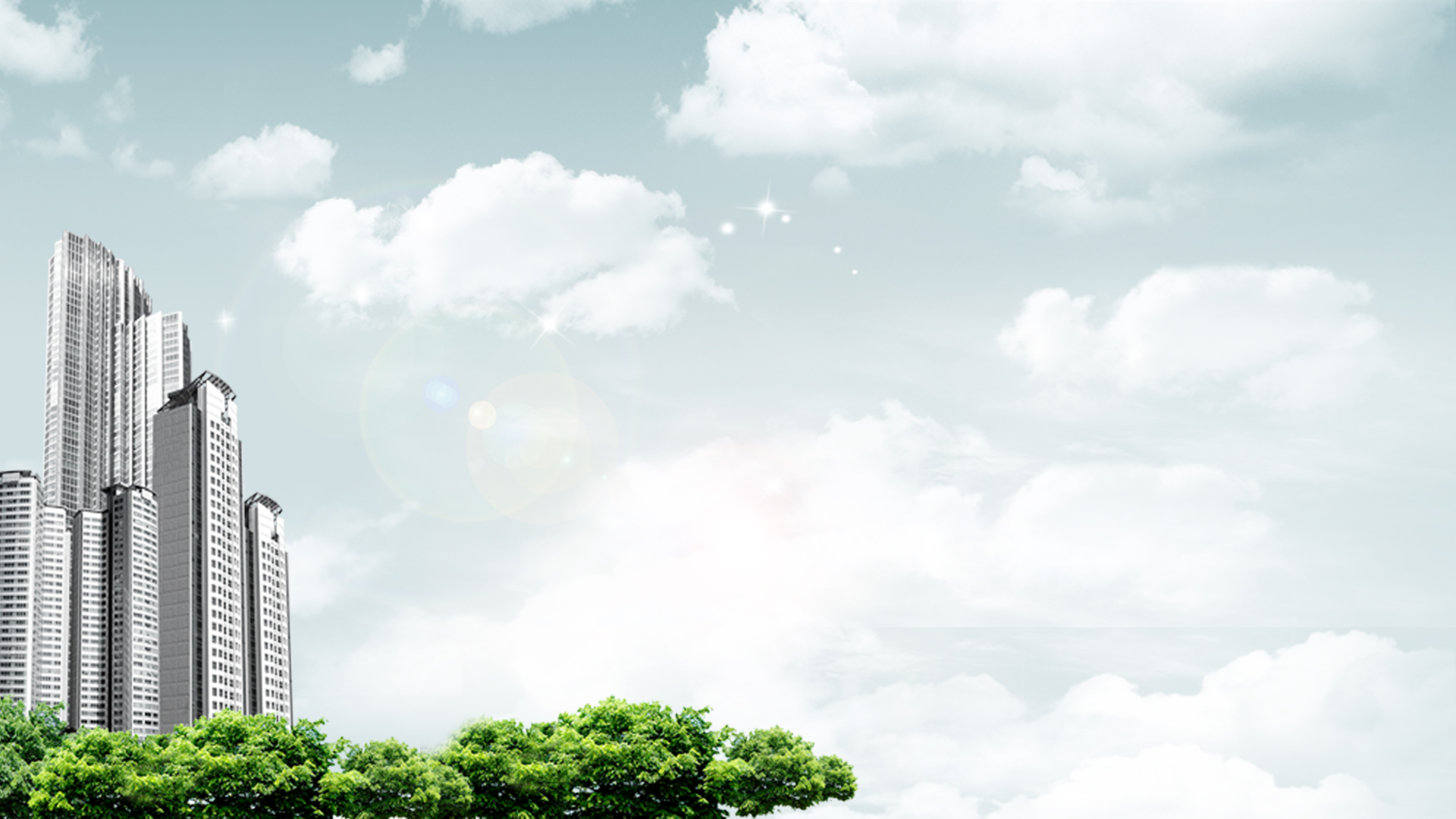 感谢您观看